Использование элементов ЛФК в непосредственной образовательной  области «Физкультура» в старшей группе детского сада.
Презентацию подготовила
воспитатель Прохорова Надежда Александровна.
Необходимость проведения ЛФК в дошкольных учреждениях
Нарушения осанки возникают у детей в раннем возрасте: в ясельном — у 2,1 %; в 4 года — у 15 —17 % детей; в 7 лет — у каждого третьего ребенка. В школьном возрасте процент детей с нарушением осанки продолжает расти.
До 4 лет диагноз «плоскостопие» не ставят из-за естественной жировой складки у детей. Если не проводить специальных упражнений, то к 7 годам ребенку, как правило, ставят этот диагноз.
Задачи ЛФК при нарушениях осанки:
обучение навыку правильной осанки и систематическое закрепление этого навыка;
укрепление мышц туловища и конечностей (выравнивание мышечного тонуса передней и задней поверхности туловища, нижних конечностей, укрепление мышц брюшного пресса);
нормализация трофических процессов в мышцах туловища;
осуществление целенаправленной коррекции имеющегося нарушения осанки;
воспитание навыков, закрепляющих правильное положение тела.
ЛФК при плоскостопии
Цель ЛФК при плоскостопии состоит в том, чтобы укрепить ослабленные связки и мышцы, закрепить достигнутые при лечении результаты (в том числе хирургическом) и тем самым  предотвратить развитие заболевания.
Упражнения для укрепления мышечного корсета
И.п. – лежа на спине: 
Подъем прямых ног по–очереди до угла 45°;
Упражнение «велосипед» (вперед и назад);
Ноги согнуты в коленях, опираясь на стопы поднять таз вверх;
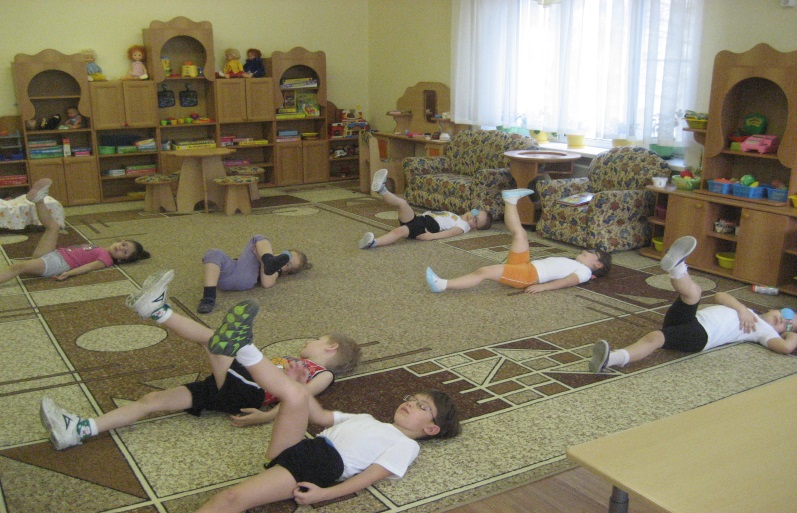 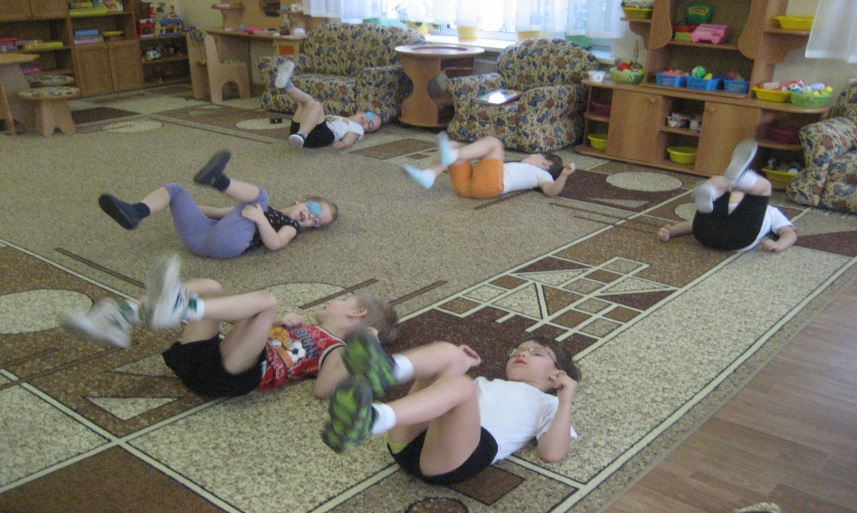 Упражнения для укрепления мышечного корсета
И.п. – лежа на животе
Руки под подбородком, подъем прямых ног вверх под углом 
45° поочередно;
стоя на предплечьях поднимаем грудь, затылком тянемся к тазу; 
стоя на ладонях поднимаем выпрямленное                              тело, головой тянемся к тазу
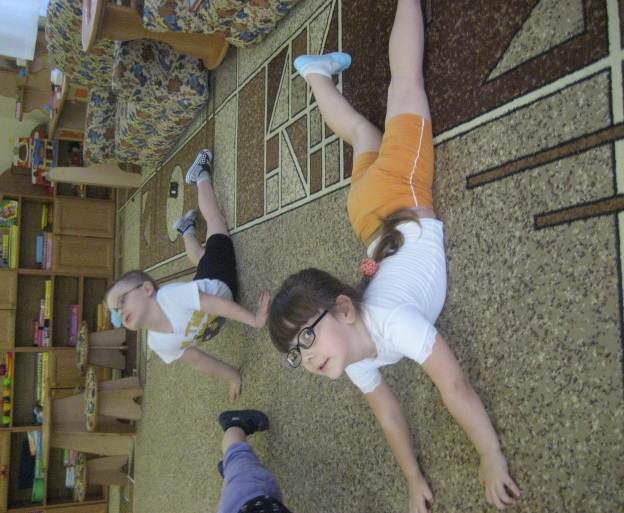 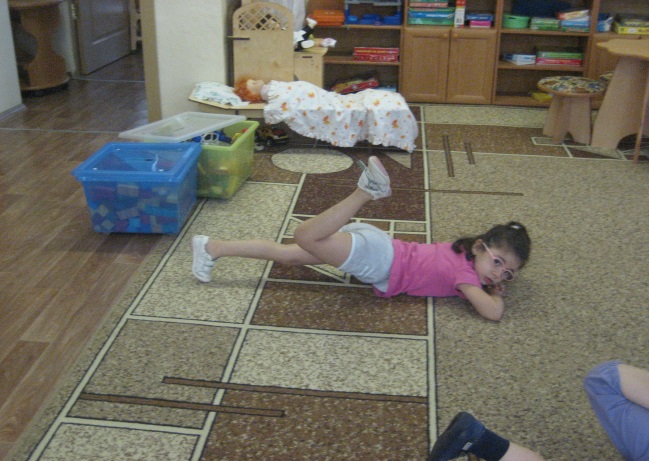 Упражнения для укрепления мышечного корсета
И.п. – стоя на четвереньках
Потянуться правым коленом к левой кисти и наоборот;
«кошка добрая» и «кошка злая»;
«кошка пролезает под забором».
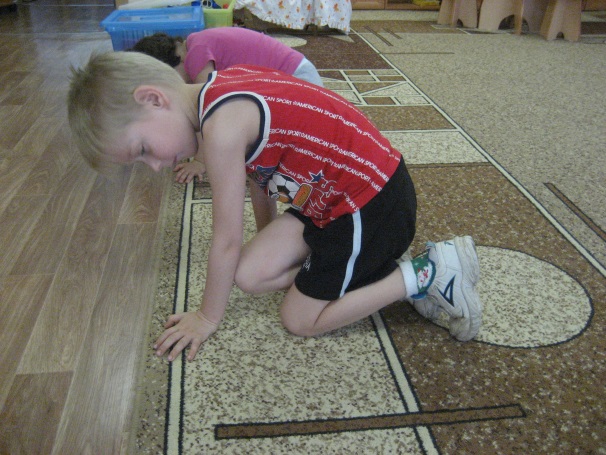 Упражнения для профилактики плоскостопия
Попеременное сгибание и разгибание стопы сидя;
 верчение стоп; 
попеременно ребенок поднимается на пальцах и опускается на пятки;
 ходьба только на пальцах; 
 ходьба по гимнастической палке очень полезна; 
 полуприседания на пальцах; 
 приседание на гимнастической палке; 
 1-3 минуты ребенок ходит на пальцах, как на лыжах;
маленький мяч очень полезно 1-3 минуты качать пальцами ног; 
 подскоки на пальцах; 
 поднимание разных предметов пальцами ног;
 массаж стоп массажными мячиками.
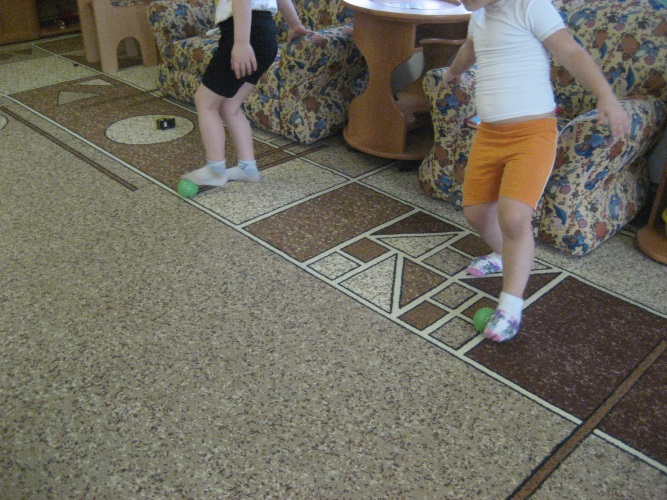 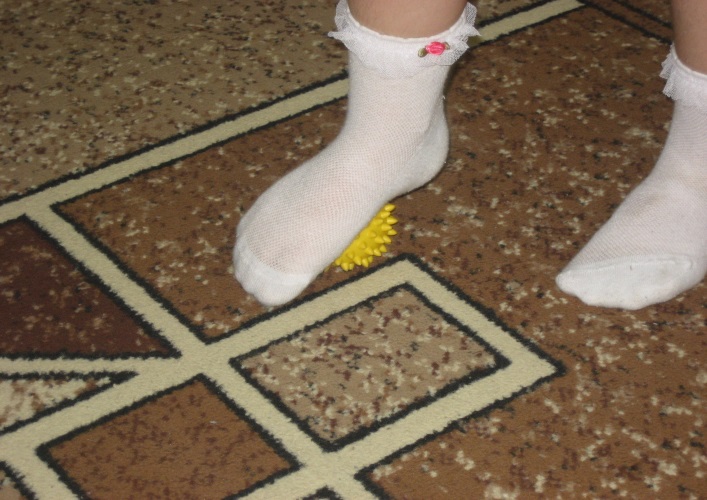 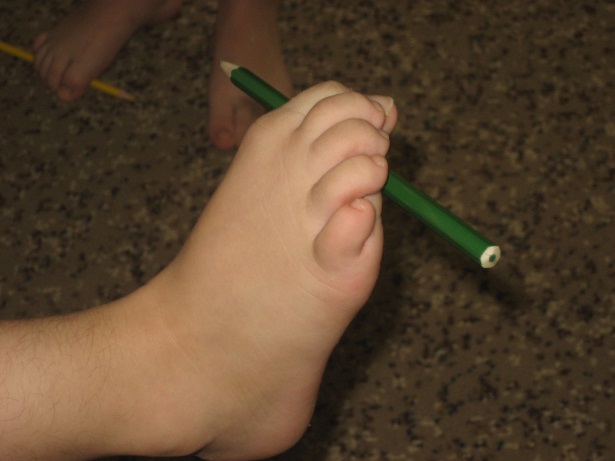 Начинать тренировку можно с пяти-шести упражнений, а через 10 -15 дней постепенно добавлять по одному упражнению. Через 3-4 минуты дайте ребенку возможность отдохнуть. Весь урок должен продолжаться 15-20 минут. Выполнение упражнений дважды в день принесет желаемый эффект. Уже через месяц-полтора ребенок почувствует себя лучше.

БУДЬТЕ ЗДОРОВЫ!!!